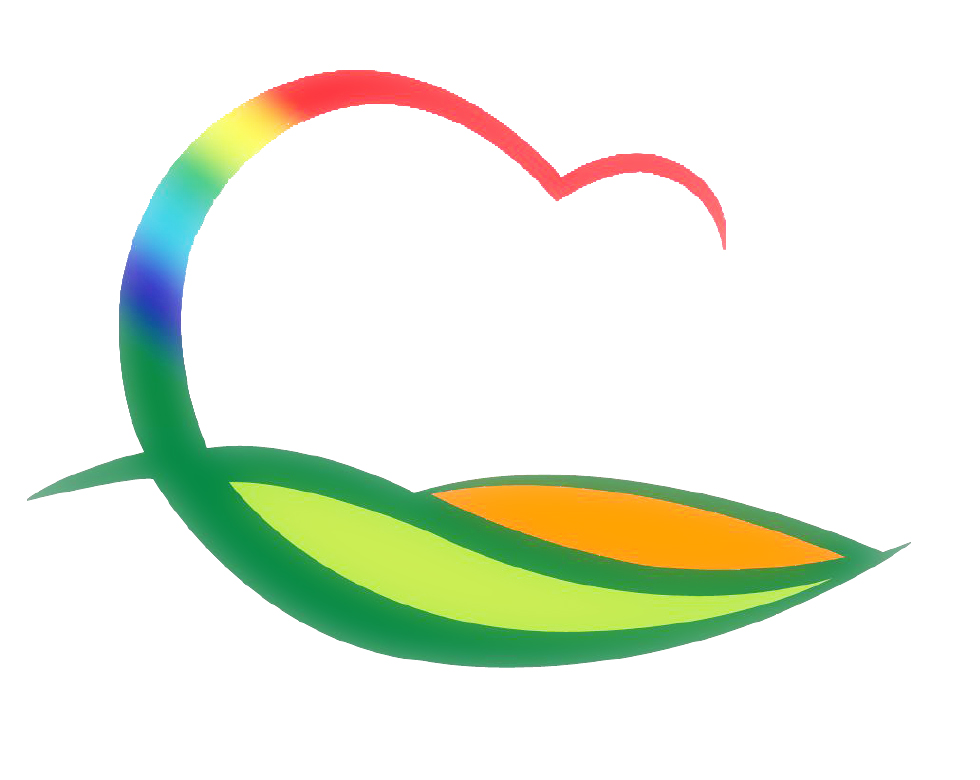 가 족 행 복 과
5-1.  방과후아카데미 미래소방관 직업체험 프로그램
8. 24.(월)   /  방과후아카데미 37명  /  여성회관 소회의실
화재예방, 심폐소생술 등 구조실습 및 소방복 착용 체험
5-2.  드림스타트 편식예방 영양교실 운영
8. 29.(토) / 드림스타트 부모 10명 / 여성회관 지하 요리실
자녀 편식예방 영양교육 및 건강요리 실습
5-3. 지역아동센터 급식위생 지도점검
08. 24.(월) ~ 08.28.(금) / 9개소 / 영유아보육팀장외 1  
급식조리 및 식재료관리 등
5-4. 영동군 교육행정협의회 정기회                                                                                          
8. 27.(목) 11:00 / 영동교육지원청 2층 대회의실 /14명
교육관련 정보 공유 및 소통 등   
  ※ 군수님 하실 일 : 인사말씀, 오찬
5-5. 프랜차이즈 카페 생활속거리두기 합동점검
8. 24.(월) / 이디야, 파스쿠찌, 투썸플레이스, 카페베네
점검자 : 2명(식약처 대전청, 식품안전팀 담당자)
마스크 착용 여부, 안내문 게시, 소독. 환기 관리 등